Umpire Clinic 2015
a review of the rules of Little League baseball
Presented by: Christopher T. Wells
All items from this training can be found on my web page.  Which is on the School City of Hobart website.
Go to the Middle School tab and go to teacher Webs.

My site is:
http://hobart.schoolwires.com/Domain/375
Click on baseball rules tab
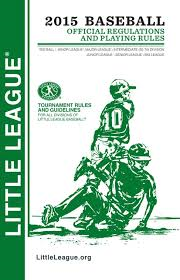 This is our “Bible”!  You are
responsible to know EVERY
rule in it.  You HAVE to read 
the rulebook on your own time!
LIABLE- legally/ financially responsible
when you enter the field as an umpire you are in charge of enforcing all rules in the book.  
If you choose not to enforce a rule and someone is hurt.  You are now liable. 
So, if you let a kid swing a bat “on-deck” and he breaks someones nose.  LL insurance WILL NOT cover it.  You will!
The Rules are broken into 9 sections
1.00 Objectives        2.00 Terms (vocab)
3.00 Game preliminaries
4.00 Starting and Ending the game
5.00 Live Ball                    6.00 Batter
7.00 Runner                      8.00 Pitcher                         9.00 Umpire
Rule 1.00 Objectives
The most important rule in Little League is rule 1.01.
Rule 1.01 states that Little League Baseball is a GAME!
Rule 1.06
States that if a base becomes dislodged during the play.  That the next runner to come to that base on the same play may either
go to where the base was supposed to be
go to where the base is currently at
1.08 Players benches (dugout)
There is no On deck batter in Majors or Minors
*only the first batter of each inning is allowed to swing a bat between innings
*only one player is allowed to have a bat in their hands
1.10 Bats
Bats must be smooth and round.  No flat spots!
for majors and minors bats must be less than or equal to 33 inches.
Bats must be 2.25 inches in diameter
Bats must be stamped with the BPF of 1.15
Traditional batting donut is not allowed.
Rule 1.11
note 3: any part of the exposed pitchers undershirt cannot be grey or white.
new to note 3 this year
if a pitcher wears a neoprene sleeve it must be COMPLETELY covered by his undershirt.
rule 1.11 continued
Players may not wear any type of jewerly.  

any player, coach, or umpire with a cast on is not allowed on the field during play.
1.16 Helmets
Helmets must have NOCSAE warning label
Helmets that have been altered by adding paint or stickers are not allowed unless they have permission from the manufacturer.
Helmets must be non-glare and not mirror like
If a player removes helmet on purpose, he is not out.  But, you can warn and remove from game if act continues. (unsportsmanlike)
1.17 player protection
all catchers must wear a cup
catchers can wear long or short model chest 
all catchers must have a dangling style throat protector
Skull caps are not allowed
Rule 1.17 continued
wearing a catcher's helmet with dangling throat guard is REQUIRED during the game, warming up a pitcher, or catching for ANY form of infield or outfield practice.
So, if you are standing by a coach with bat you should have the helmet on!!!
Rule 2
Rule 2 is all the definitions.  In my personal opinion rule 2 is the most important rule.  You must know the definition of each word so you can apply all calls correctly!
3.00 - GAME PRELIMINARIES
3.03 Substitutions
This is one of the most confusing rules in baseball.  However, at Hobart we do a continuous batting order, so there is no real subbing.  As umpires we only care about batting order, pitcher, catcher.  Who is on first does not matter.
3.03 Subs cont.
c)  	A pitcher remaining in the game, but moving to a different position, can return as a pitcher anytime in the remainder of the game, but only once in the same inning as he/she was removed. 
This is ONLY TRUE in 50/70, juniors and Seniors!
3.03 Subs cont.
NOTE: (2) If during a game either team is unable to place nine (9) players on the field due to illness, injury or ejection, the opposing manager shall select a player previously used in the lineup to re-enter the game, but only if use of all other eligible players has exhausted the roster. A player ejected from the game is not eligible for re-entry. This provision does not apply to injury, illness or ejection of the designated hitter or the player for whom he or she is batting, in which case the role of the designated hitter must be terminated
The key part of this rule is you must HAVE 9 players to play.  Some people think 9 to start and 8 to continue, but that is not the rule!
3.05 Minimum pitching requirement
b) If the pitcher is replaced, the substitute pitcher shall pitch to the batter then at bat, or any substitute batter, until such batter is put out or reaches first base, or until the offensive team is put out, unless the substitute pitcher sustains injury or illness, which in the umpire-in-chief’s judgment, incapacitates the pitcher from further play as a pitcher.
Rule 3.09 - Managers, Coaches and Inactive Players
Players, managers and coaches of the participating teams shall not address, or mingle with spectators, nor sit in the stands during a game in which they are engaged. Managers or coaches must not warm up a pitcher at home plate or in the bullpen or elsewhere at any time, They may, however, stand by to observe a pitcher during warm-up in the bullpen

Comment:The time-honored practice of managers or coaches hitting infield and/or outfield practice is allowable.
3:10 Field condition weather
both coaches need to agree to field conditions  before game starts.  No whining later!
The UIC shall be the sole Judge as to when to stop a game due to weather or unsuitable field.
3:12 Calling “TIME” and “PLAY”
When the umpire calls time or foul play is suspended until the pitcher steps on the rubber with the ball and the Umpire puts the ball back in Play.
If you watch me umpire you will see and hear me say “PLAY” a lot.  No outs can be made, during a dead ball time.
3:13 Ground Rules
All leagues may make up local ground rules for their fields.  But, at NO time should ground rules change or supercede LL rules.
example:  Little league has a pitch count.  Hobart can change the count from 50 pitches max for 7-8 year olds. We can make the Max 40, but we can’t make it 60.
3:14 Equipment
NO equipment shall be left laying in the field in fair or foul territory.
Happens most on Juniors and above.  People want to leave the extra bat for warming up on the grass or fence.  NOT ALLOWED!!
3:17 Dugout
Explains who is allowed in your dugout.
players on the team
3 coaches on the roster sheet (approved by board)
NO BAT boy or Bat girls!!
of course, if Johnny takes one between the eyes let mom come visit him.
4.00 - STARTING AND ENDING THE GAME
4.01       Plate meeting
Home team then Visitors shall give umpire lineup.  At this point Umpire has the sole Authority to determine when a game shall be called halted or resumed on account of weather or playing conditions
Basics of plate meeting
properly equipt
hustle
polite
no jewerly
4.01 cont.
If a player arrives late it is the coaches choice if he wants to enter the player into the lineup.
Rule 4.03
(a) [Major, Minor, Tee Ball Divisions]
The catcher shall be stationed in the catcher’s box. The catcher may leave that position at any time to catch a pitch or make a play, except that when the batter is being given an intentional base on balls, the catcher must stand with both feet within the lines of the catcher’s box until the ball leaves the pitcher’s hand.
Penalty: Baseball] Illegal pitch - ball called on the batter (see Rule 8.05).
[Junior, Senior, Big League Baseball] Balk with runner or runners on base
4.03 continued
Comment: Make sure the catcher is out of the box if your are going to call a balk on him/her Don't guess. If a shadow of a doubt exists, give the catcher the benefit of the doubt.
b) The pitcher, while in the act of delivering the ball to the batter, shall take the legal position.
(c) Except the pitcher and the catcher, any fielder may be stationed anywhere in fair territory.
4.05
The offensive team shall station two base coaches on the field during its time at bat, one near first base and one near third base.  The coaches shall not leave their respective dugouts until the pitcher has completed his/her preparatory pitches to the catcher.
(2) An adult manager or coach is only permitted to occupy the first and/or third base coaches box if there is at least one other adult manager or coach in the dugout.
4.07 Ejections
When a coach, player or manager is ejected they are to leave the Hobart LL complex immediately.  They may not take part in any of the rest of the game.
Anyone ejected from a game will have to miss their next game.  They cannot be on site for the game!
Ejections continued
If you eject a player and their parent is not at the game site to take them home.  They must sit on the bench.  If they make an issue toss the coach.  Now he has a ride home!
If you eject anyone you MUST write a report of what happened.  STATE the facts!  Do not report feelings.  He did this.  He then… make sure UIC and President get a copy.
4.16 Team size
A game may not be started with less than 9 players, nor without one adult coach.

If at any time during the game a team cannot field 9 players the game must be stopped.
4.19 Protesting a game
Coaches can only protest a game on the following 4 cases:
violation of playing rule
bad interpretation of playing rule
use of an ineligible pitcher
use of an ineligible player
4.19 continued
A coach cannot protest any call where the umpires judgement is involved!
Illegal equipment is not a protestable offense, remove it from the game.  (illegal bat is special)
How to protest
The manager must call for time and be given permission to leave his dugout
Protesting manager MUST notify umpire of protest before any succeeding play is made.
After coach explains why he wants to protest talk to other umpire and see if the situation can be fixed.  If not, record where the protest was filed in the scorebook.  If protest is won we will replay the game from that point.
After game umpire must submit in writing a report to league president.  Coach has 24 hours to submit report in writing.
5.07 end of an inning
in minor leagues, the side is retired when:
3 outs are made
all players on the roster have batted once in that half inning
the offense scores 5 runs.
Hobart choose the option to suspend the 5 run rule for the last at bat for each team.
5.08 Ball interference
If a thrown ball accidentally touches a base coach, or if a pitch touches the umpire the ball is live.
If you think the base coach hit the ball on purpose, stop the game.  Runner is out.
5.09 dead ball
Ball becomes dead when:
batter is hit by pitch, batter and all runners forced may advance one base.
umpire interferes with catchers throw on steal.  Runner is returned to base.  Unless he is out, then out stands.
if a fair ball touches a runner or umpire before passing a fielder other than the pitcher. if it hits a runner, dead ball runners out.  Batter gets first everyone else returns to base.  Unless forced to next bag.
Dead ball cont.
If the umpire is hit before it passes a fielder other than the pitcher.  Dead ball, batter gets first.  All players return to base unless forced.
It’s gonna happen only on the big field!
dead ball continued
If a ball becomes stuck in a players or umpires gear.  Ball is dead and all runners can advace one base.
note: in leagues with a dropped third strike.  If strike 3, gets caught in catchers gear or umpire.  Dead ball batter gets first base.
6.00 The batter
6.02 Taking position
The batter SHALL not leave the batter’s box after the pitcher comes set or start windup.
If he does and the pitch is delivered the umpire shall call it a ball or strike as he sees fit.

*note* I will only call a ball if it bounces.
6.02 cont.
if a batter refuses to take his place in the box.  Call a strike on the batter.  Tell him to get in box again, if he still refuses call another strike.  You can do this until batter strikes out.
Pitcher does not throw a pitch and no pitches are added to the pitch count.
6.05 batter is out when
a fair or foul ball is legally caught
third strike is legally caught
third strike not caught with less than 2 outs man on first base 
bunt third strike foul
infield fly is called
batter swings at strike 3 and is hit by ball.
fair ball touches batter before touched by fielder
after hitting the ball or bunting the bat comes in contact with the ball a second time. (umpire judgement- on purpose)
6.05 cont.
9) after hitting a foul ball, the batter intentionally deflects the ball.
10) after hiting a fair ball batter is tagged or 1st base is tagged before he touches it
11) batter runs outside of running lane and interferes with throw to first
12) an infielder intentionally drops a fly ball or line drive when bases are occupied.
13) runner interferes with thrown ball or fielder trying to field ball
6.06 Illegal actions
The batter is out for illegal action when:
Hitting the ball (fair or foul) with one foot completely out of the batters box with foot on ground.
changing batters box when pitcher is ready to pitch
interfering with catcher fielding or throw by:
stepping out of the batters box
making any other movement that hinders catcher
failing to make reasonable effort to clear congested area if there is time for the batter to move
note: batter is not out if runner was out.  (Close to home)
6.06 cont.
4) batter enters batters box with one or both feet completely on the ground with an illegal bat. (see coach rule)

1st offense- batter out.  adult base coach is sent to dugout
2nd offense- manager ejected

personally at this point I remove all but one legal bat because it wont happen a third time!
6.07 Batting out of turn
LONGEST RULE in the BOOK!!!
Take some time and read it.  Beg coaches not to let it happen.
Basics:
if caught before batter is done batting.  You just put right batter in the place.
if caught after next batter has seen a pitch.  too late!
if wrong batter, gets a hit and coach catches it before next pitch.  Proper batter is out.  All runners return to base at time of pitch.
7.00 The Runner
7.02 Touching bases
In advancing bases runners must touch bases in order.

If forced to return, The runner shall retouch bases in reverse order.
7.03 Occupying a Base
If two runners on are the same base, the following runner shall be the on tagged out.

UNLESS, the following runner was forced to that base.  Then the lead runner was out.
7.04 Advancing bases
Each runner may advance 1 base without being tagged out if:
Batter is walked or HBP and forces runners
If a batted ball hits umpire or runner before passing fielder, and runners are forced.
a fielder catches a ball and falls over the fence. (out of play)
7.05 Advancing bases
A batter/runner may advance 4 bases if in umpire judgement the fielder hit a ball that would have been a homerun with a thrown hat, glove, etc.  Making the ball not go over the fence
2) All runners/batter get 3 bases if a fielder deliberately throws and touches a hit ball that would not have been a homerun with a detached piece of equipment
3) All runners/ Batters get 2 bases if fielder touches ball with equipment not in proper place
7.05 Cont.
4) runners/batter gets 2 bases if fielder throws equipment and hits thrown ball
5) 2 bases if ball goes through or over fence or sticks in fence.
6) Runners get one base on a throw that leaves play from the rubber.
7.06 OBSTRUCTION 1
if a play is being made on the obstructed runner, or on batter before he touches first.  The ball is dead and all runners shall advance to where the umpire thinks they would have gotten without the obstruction.  The runner should be given 1 base past the last legally obtained base.  Other runners who are forced will also advance.
Obstruction 1 cont.
B) If no play is being made on said runner, the play will remain live, until no further action is possible.
if runner gets to base you thought they should have gotten.  Forget the obstruction.
If runner is out call time and place him on the right base.
note: if runner keeps going beyond where you thought they should have gotten and make an out.  Out stands.  They advance at own risk.
Note 2: blocking base or plate is a delayed dead ball.
7.09 Interference- immediate dead ball
Interfere- to hinder.  So, the runner or batter keeps a fielder from making an out.
f) umps judgement- runner deliberately interfered to stop double play. 2 outs! Runner and batter. No runs score.
G) umps judgement- runner deliberately interfered to stop double play. 2 outs! Runner and runner closest to home.  No matter where double play may have happened! No runs score.
7:10 Out on appeal
7:15 Double first base
used at first base only.  Orange bag is completely in foul ground.  If the ball hits orange bag ball is foul, unless ball hops over white bag and hits a part of the orange bag.
Batter/runner is supposed to use orange bag if there is a play at first.  If he uses white bag.  1st base can appeal before he retouches bag and runner is out.
Batter runner can use white bag if he is rounding bag to go to 2nd.
8.00- Pitcher
8.01 legal pitching delivery
There are two legal pitching positions, the Windup Position Rule 8:01A and the Set Position 8:01b, and either position may be used at any time. 

e) If the pitcher removes the pivot foot from contact with the pitcher’s plate by stepping backward with that foot, that pitcher thereby becomes an infielder.
8.02 Pitcher Violations
The pitcher shall not:
(a) (1) Bring the pitching hand in contact with the mouth or lips while in the 10 ft. circle surrounding the pitching rubber.

PENALTY: For violation of this part of the rule the umpires shall immediately call a ball and warn the pitcher that repeated violation of any part of this rule can cause the pitcher to be removed from the game.  However, if the pitch is made and a batter reaches first base on a hit, an error, a hit batter or otherwise, and no other runner is put out before advancing at least one base, the play shall proceed without reference to the violation.

(2) Apply a foreign substance of any kind to the ball.
PENALTY- For violation of any part of this rule 8.02 (a), (2 through 6) umpire shall call the pitch a ball and warn pitcher.   Or the offense can take the result of play.
8.03 preparatory pitches
When a pitcher takes position at the beginning of each inning, that pitcher shall be permitted to pitch not to exceed eight preparatory pitches to the catcher, or other teammate acting in the capacity of catcher, during which play shall be suspended. Such preparatory pitches shall not consume more than one minute of time. If a sudden emergency causes a pitcher to be summoned into the game without any opportunity to warm up, the umpire-in-chief shall allow the pitcher as many pitches as the umpire deems necessary.
Comment: To keep the game moving and to get you home before dinner is rock hard, enforce this. Your family will appreciate it.
8.04
When the bases are unoccupied, the pitcher shall deliver the ball to the batter within 20 seconds after the pitcher receives the ball. Each time the pitcher delays the game by violating this rule, the umpire shall call “Ball.”
8.06
The following rule, which applies to each pitcher who enters a game, governs the visits of the manager or coach to the pitcher at the foul line

(a) A manager or coach may come out twice in one inning to visit with the pitcher, but the third time out, the player must be removed as a pitcher.  Example: If a manager visits Pitcher A once in the first inning, then makes a pitching change in the same inning, Pitcher B would be allowed two visits in that inning before being removed on the third visit.
b) A manager or coach may come out three times in one game to visit with the pitcher, but the fourth time out, the player must be removed as a pitcher.  Example: If a manager visits Pitcher A twice in the first three innings, then makes a pitching change in the fourth inning, Pitcher B would be allowed three visits in that game before being removed on the fourth visit, subject to the limits in (a) above.
(c) The manager or coach is prohibited from making a third visit while the same batter is at bat
Comment 1: If the manager or coach, after a warning, makes a third visit to the pitcher while, the same batter is at bat, the manager or coach shall be removed from the game, not the pitcher
9.00 Umpire
9.01- golden rule
Things to remember.
9.01C- Each umpire has the authority to rule on any point not specifically covered in the rules.

9.01b- basically states once the game starts the umpire can throw anybody out who interferes with the umpire trying to run the game.  EVEN the League president!
9.01F- states that we cannot eject fans.
9.02 Decisions
No manager, coach or player can argue a judgement call. (out, safe, ball, strike, fair, etc)
No umpire can change another umpires call

D. Umpires can only be removed from game if sick or injured.